CSA Workshop Community-Supported Computer Architecture and Design Evaluation Framework
Jean-Luc Gaudiot
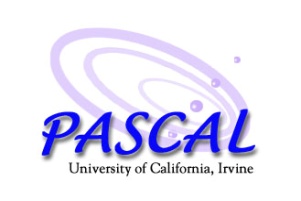 PASCAL: PArallel Systems and Computer Architecture Lab.
University of California, Irvine
The best
For architecture simulations, there is a wide range of simulators out there, most of them open to the academic researchers (e.g., CMPSIM, SIMICS, SECS, SimpleScalar).
Many different benchmark suites are available (e.g., PARSEC, SPEC, MediaBench).
2
The worst
Lack of documentation.
Lack of consistence and repeatability.
Lack of a standard simulation platform. 
“Black Box” effect. 
Lack of a friendly user interface.
Too many different benchmarks.
3
Ideal World
Fast, portable.
Can address different aspect of a design evaluation metric such as power/temperature/performance and reliability in a unified framework.
User-friendly interface to help speeding up the implantation effort. 
Linux model?
4
Challenges
Agree on standardization
Develop tools to do cross-level translation
Maintain the tool chain
5